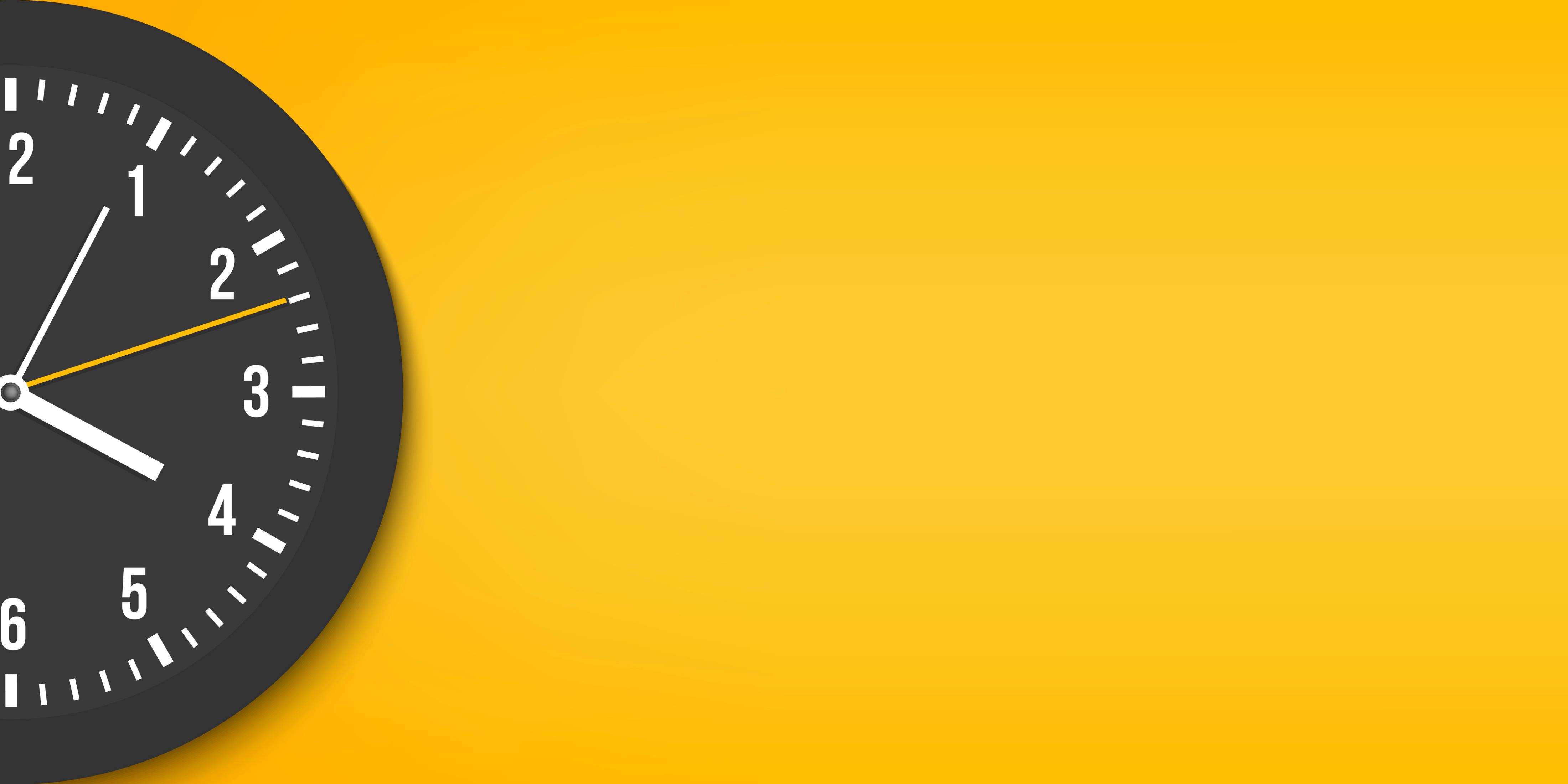 Tidsplanering
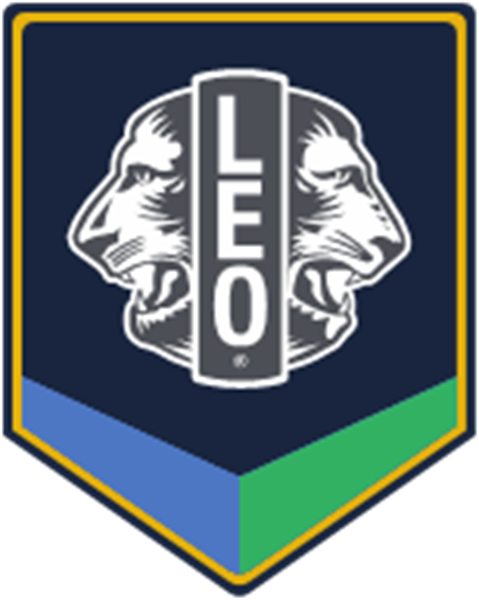 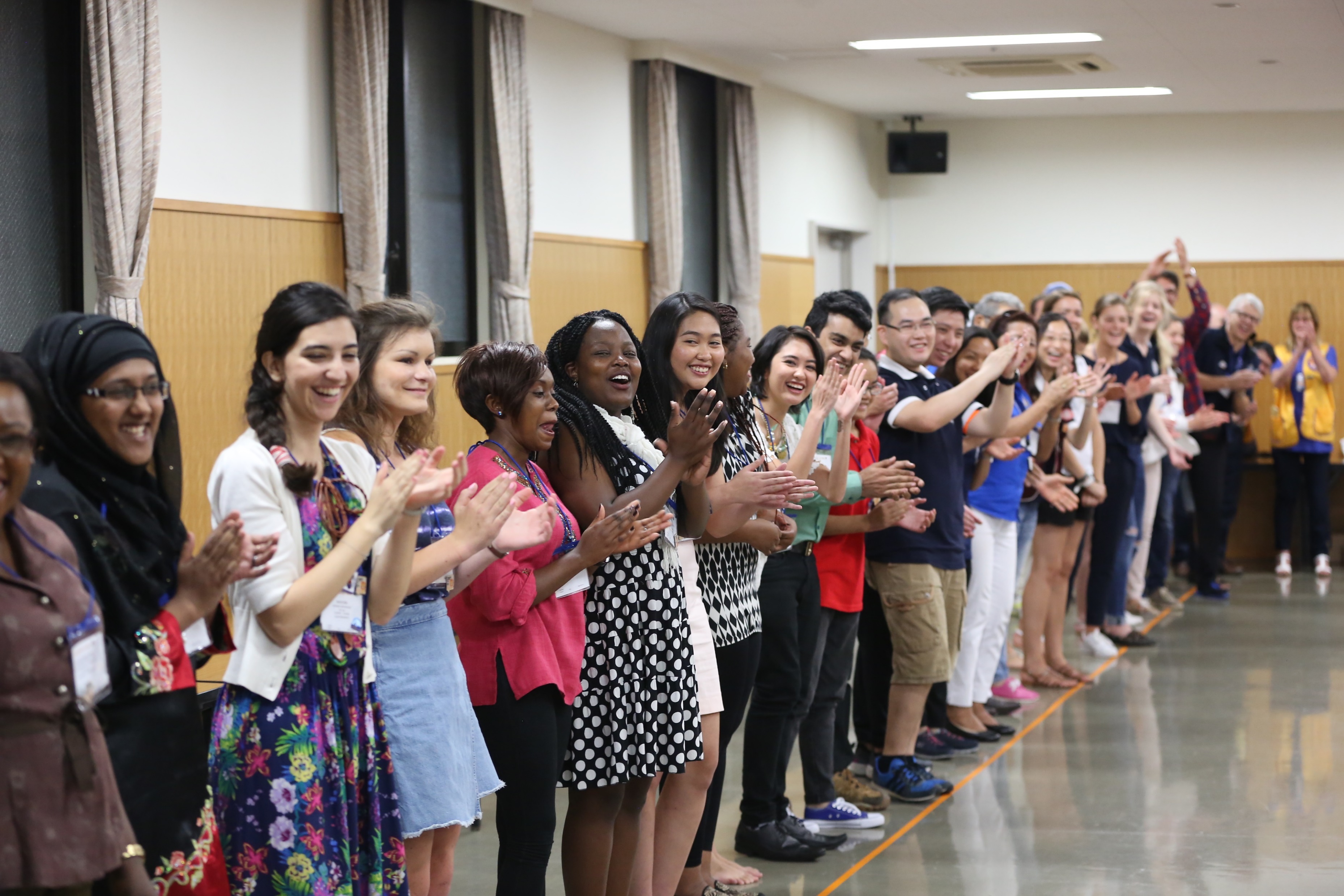 Betydelsen av tidsplanering
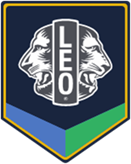 Sessionens mål
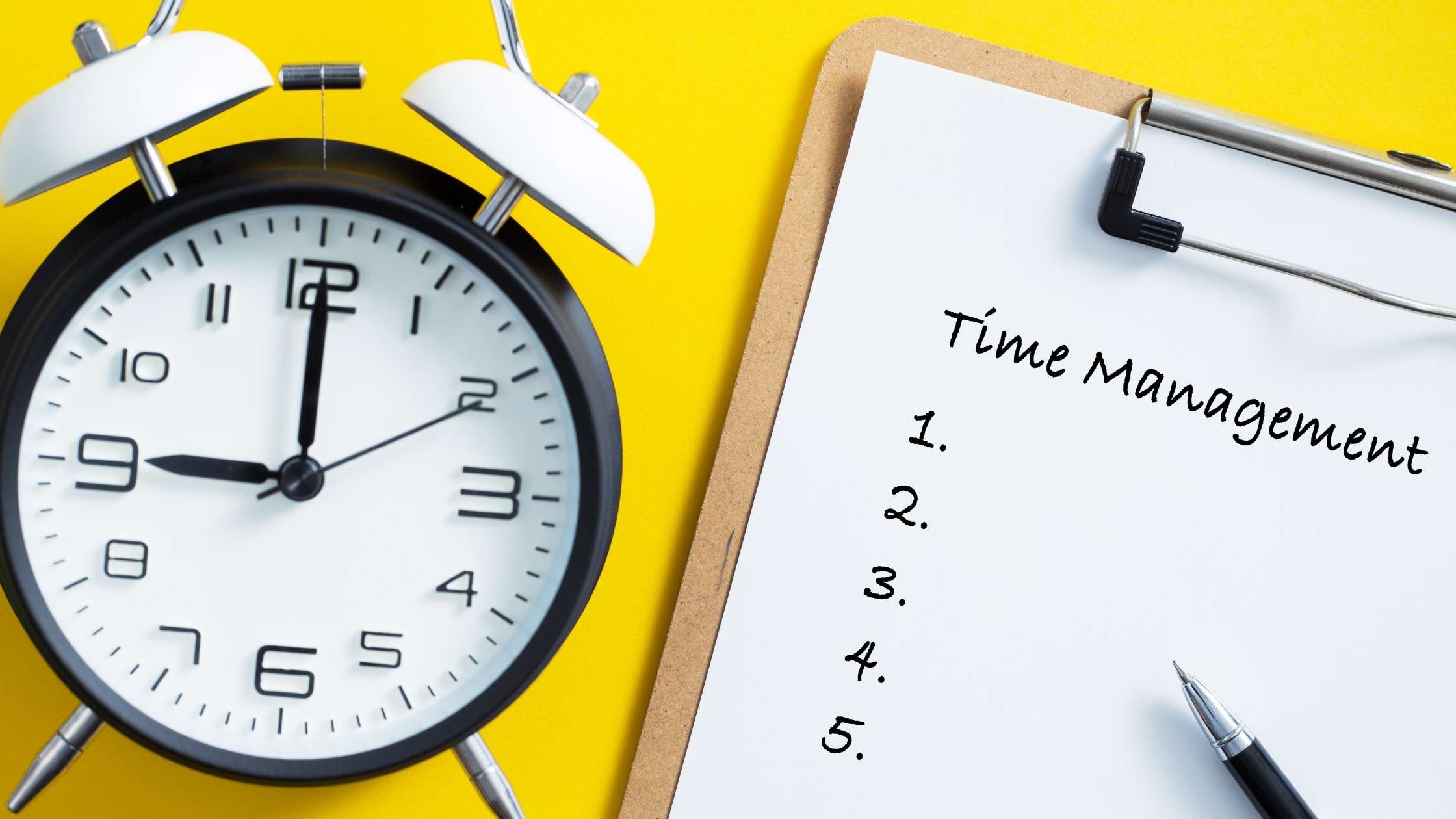 Hinder
Otydliga mål och prioriteringar
Är inte en organiserad person
Brist på planering
Störningsmoment/avbrott
Oförmåga att säga ”Nej”
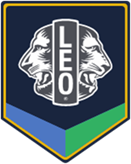 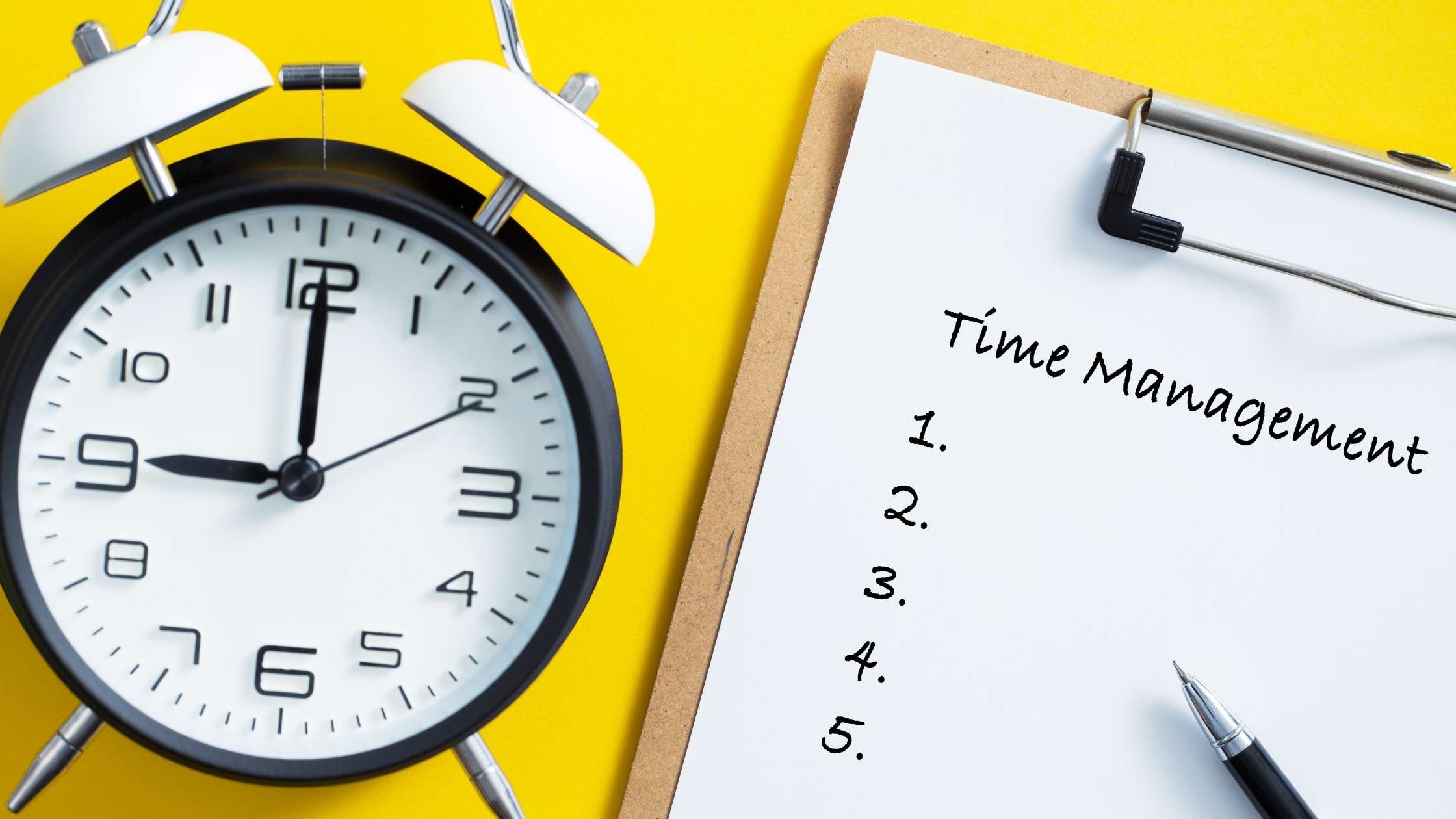 Hinder
Förhalning och obeslutsamhet
Personliga åtaganden
Yrkesmässiga åtaganden
Involverad i för många saker på samma gång
Stress och trötthet
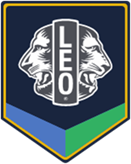 Strategier
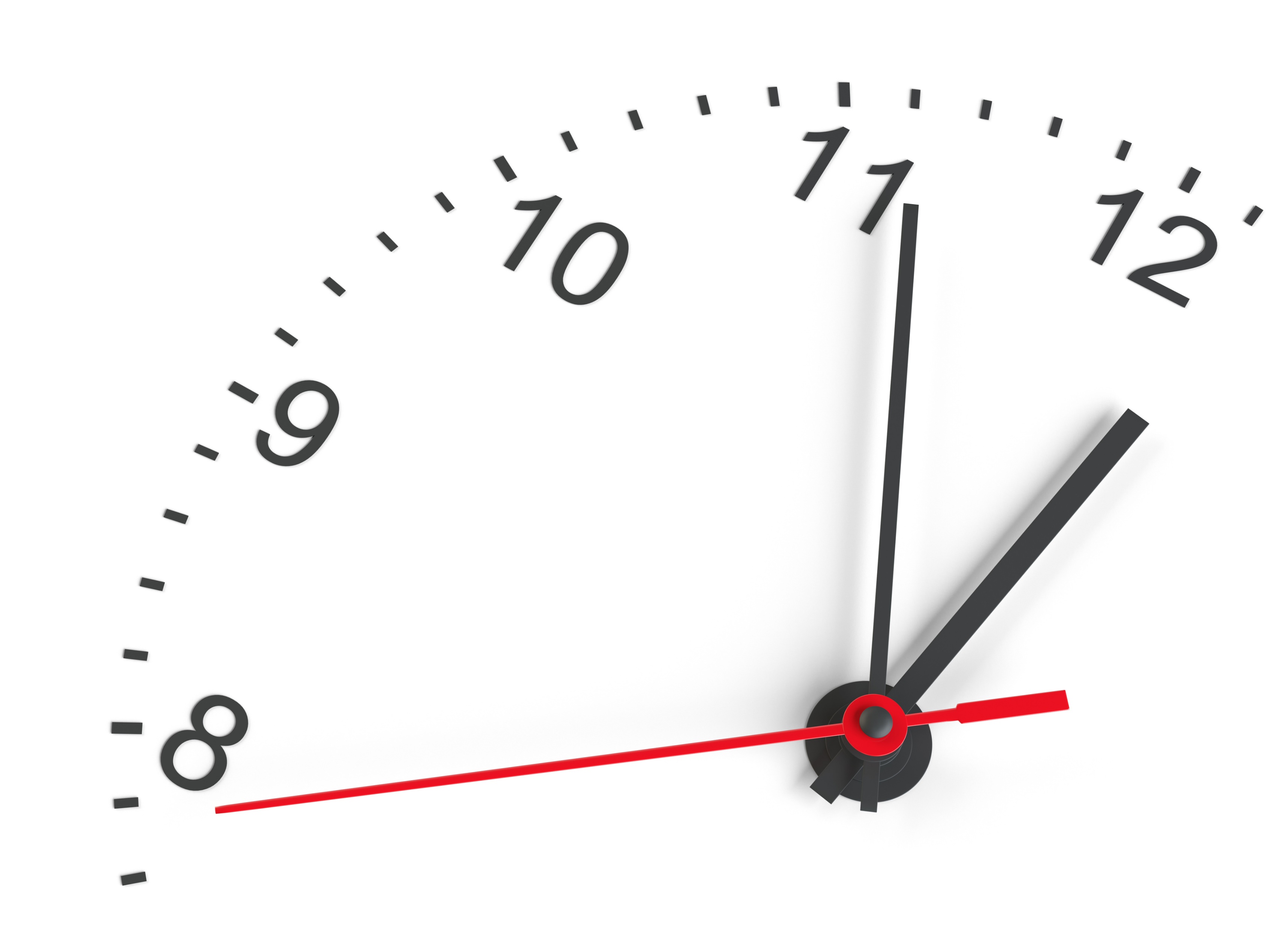 Sätt upp mål
Prioritera
Finn sätt att organisera uppgifter
Lär dig att säga ”NEJ”
Använd tiden medan du väntar
Koncentrera dig på en sak
Fira framgångar
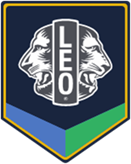 Exempel på tid i kvadratDagliga rutiner
Exempel på tid i kvadratLedig tid på din arbetsplats/skola
Exempel på tid i kvadratRutiner och ledig tid
De tomma rutorna representerar produktiv tid.
Sessionens mål